Hydrothermal Vents
November 7, 2018
Any slide that says Oxford University courtesy of my colleague Anni Djurhuus
All life on earth is ultimately dependent on sunlight.
True
False
Deep Ocean  - cold (0-3 °C) & Dark
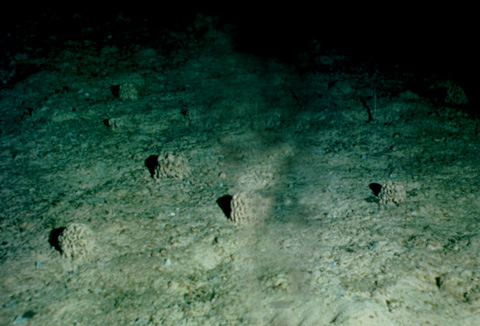 No photosynthesis … 
so where does the food come from?
Hydrothermal Vents
1977:  The Galapagos Rift
Black smokers and 350 oC water found.
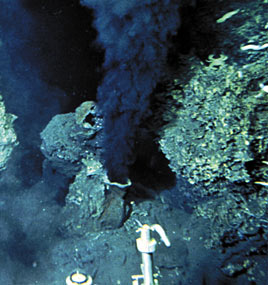 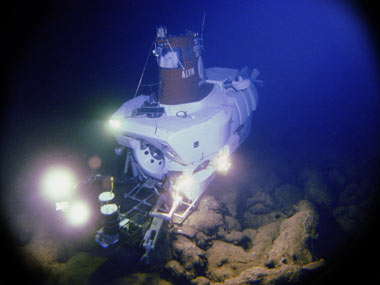 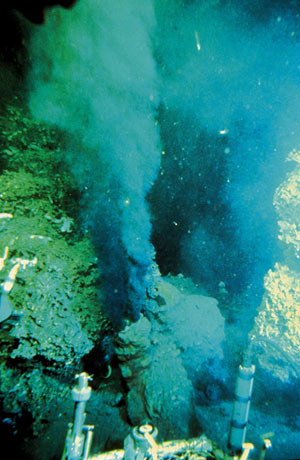 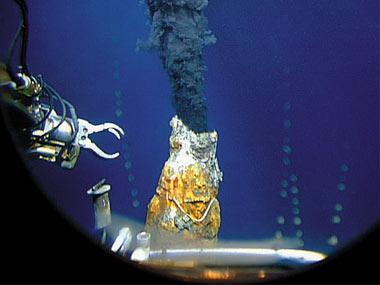 The first black-smoker chimney—
whoi.edu
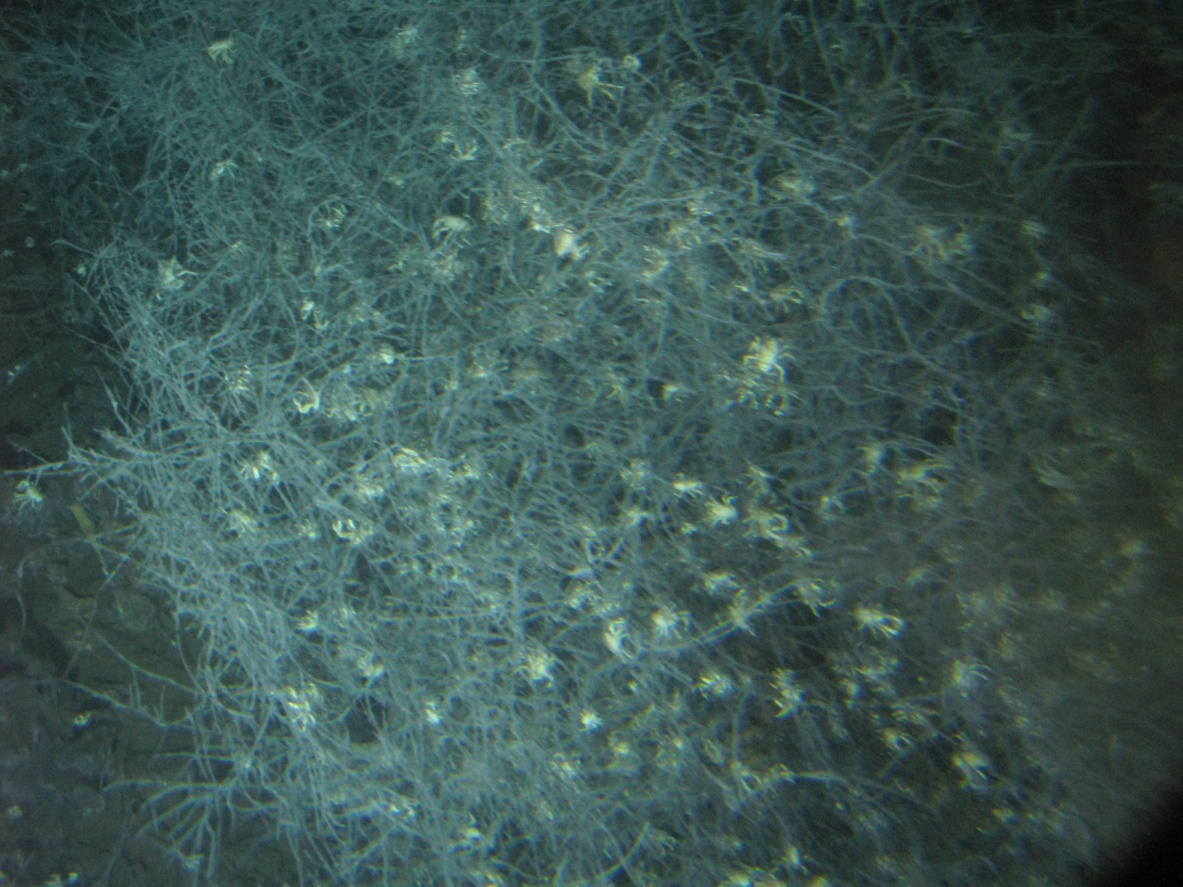 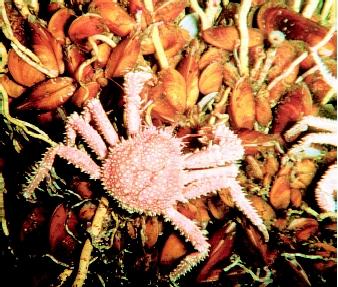 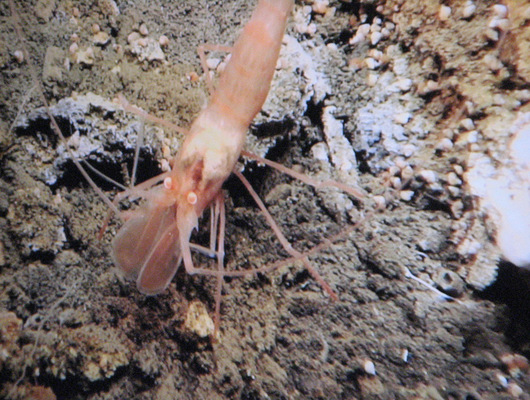 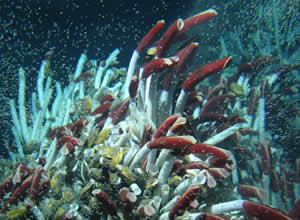 5
Early Clues - 1
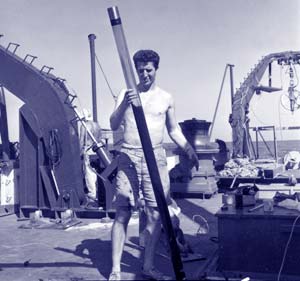 Red Sea “Hot Brines”
1880s, Russian ship Vitaz, 
Sampled 600m deep
found water to be hotter than expected.

1964, British Discovery 
deep Red Sea waters 44°C (111°F)

 1965 the R/V Atlantis II 
Water temps of 56°C (133°F).
Dr. David A. Ross of Woods Hole Oceanographic Institution examines a sediment core collected in the Red Sea during a 1965 expedition on board R/V Chain. (Photo courtesy of WHOI Archives)
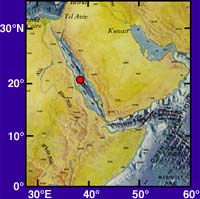 6
http://www.divediscover.whoi.edu/vents/index.html
Early Clues - 2
Metal-Rich Sediments
1968 – 1983, Deep Sea Drilling Project, Golmar Challenger
Cores contained metal-rich sediments on top of volcanic ocean crust

Not just the Red Sea!
Atlantic, Pacific, Indian … wherever seafloor was spreading!
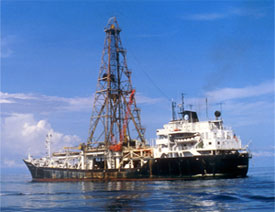 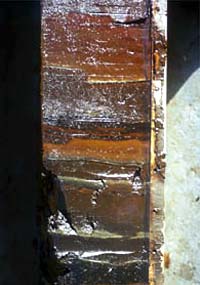 7
http://www.divediscover.whoi.edu/vents/index.html
Early Clues - 3
Unusual Rocks
Most ocean-ridge rocks are black, white, pale green

Found mid-ocean ridge rocks of brown, orange, and dark green
Could only come from chemical reactions 
involving hot water!
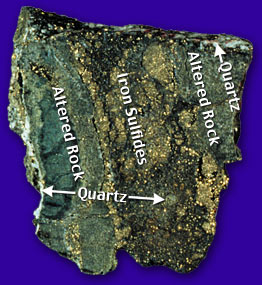 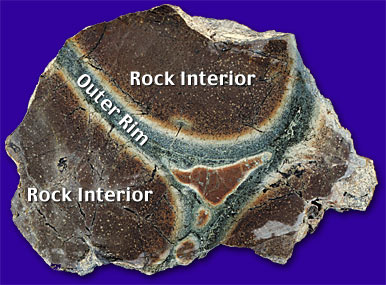 8
http://www.divediscover.whoi.edu/vents/index.html
Early Clues - 4
Ophiolites
Ocean crust on land

Brought up onto continents during tectonic movement
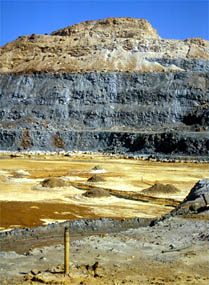 Copper mine in Cyprus
9
http://www.divediscover.whoi.edu/vents/index.html
Early Clues - 5
“Missing Heat”
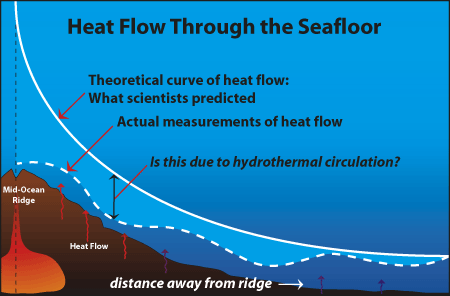 Discovery Cruises
In 1977  a group of geologists 
              found one of the most exciting biological phenomena
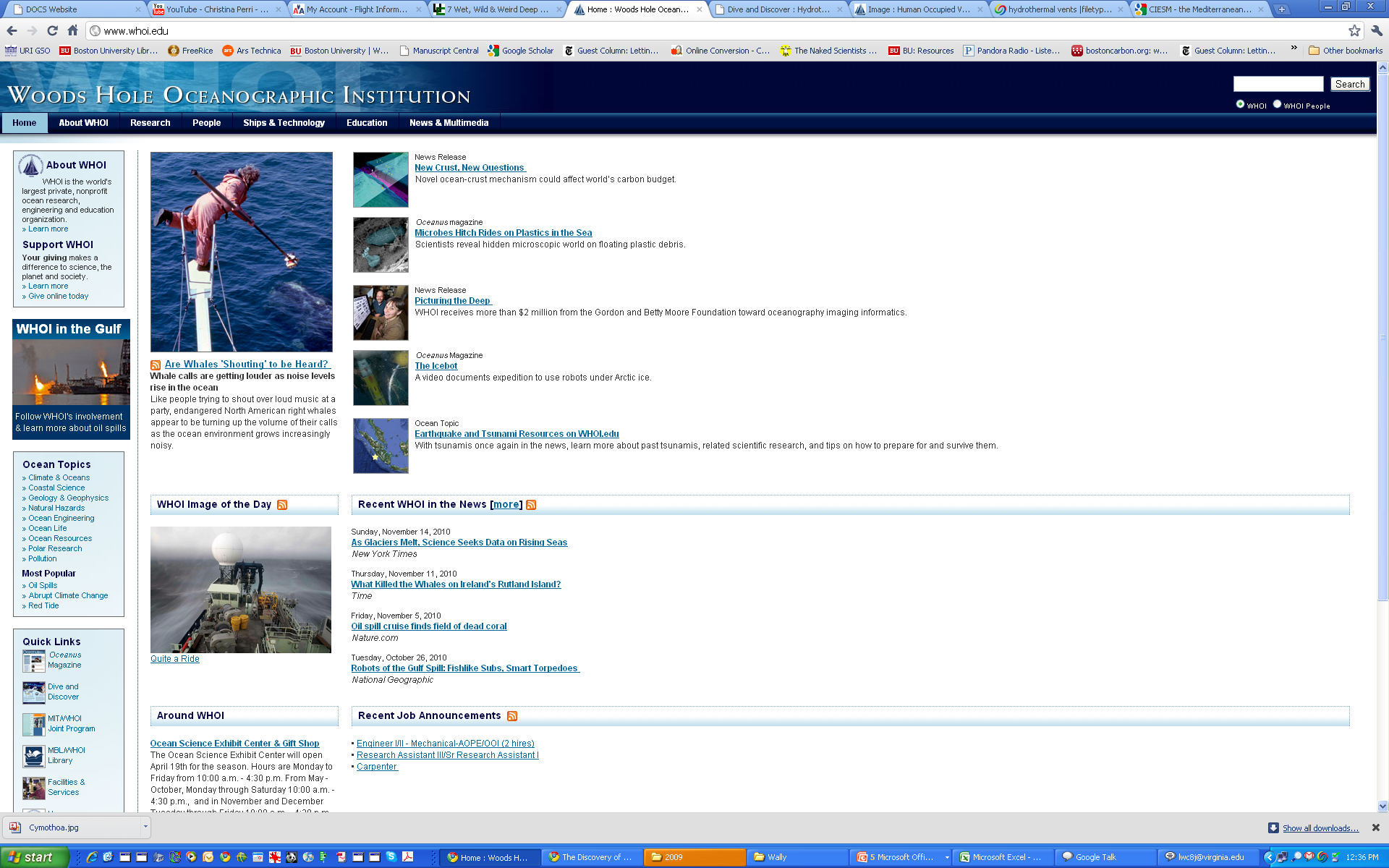 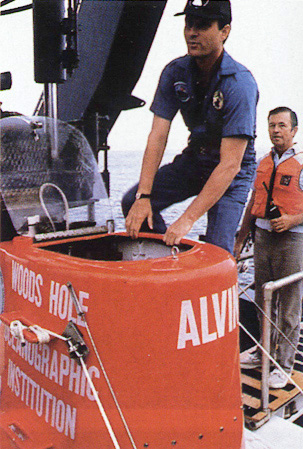 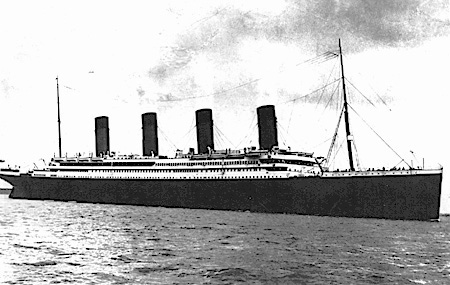 Discovery Cruises
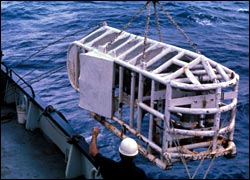 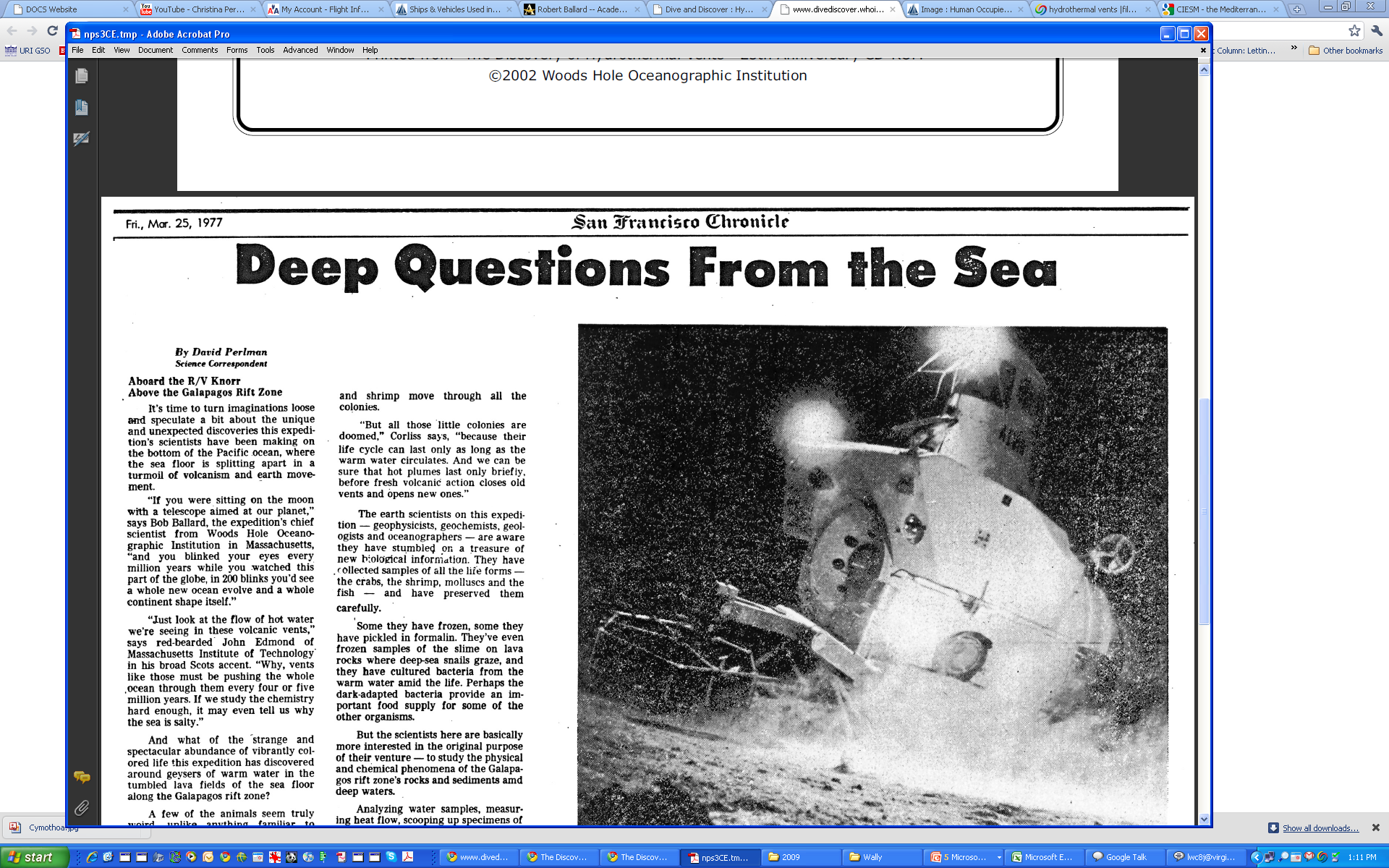 ANGUS
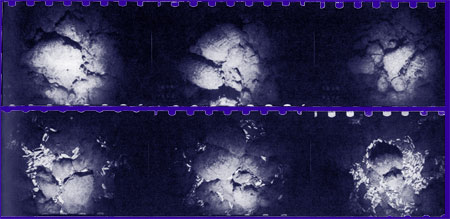 Alvin diving on vents:
How do Hydrothermal Vents Work?
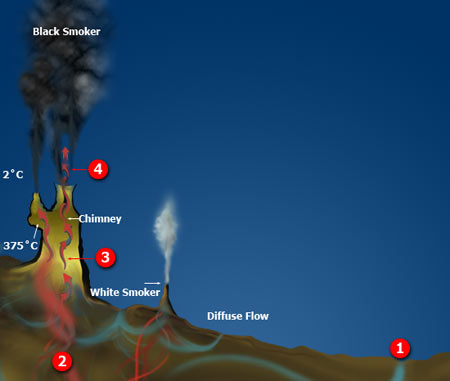 1. Cold seawater (2°C) seep into ocean floor cracks
2. 350 - 400°C, water reacts with crust
   - oxygen removed
   - becomes acidic
   - picks up dissolved metals (Fe, Cu, Zn)
   - Picks up hydrogen sulfide (H2S)
3. Hot liquid rises carrying metals and H2S
4. Exits, mix with cold, oxygen-rich water
   - Black smoker: Metals and Sulfides mix  
      to form black minerals
   - White smoker: Not as hot, silica and  
      anhydrite (white) precipitate
Vent Chemistry Affect Entire Ocean
7. Cold, oxygen precipitate   
    metals and sulfur
1. Cold seawater sinks into crust
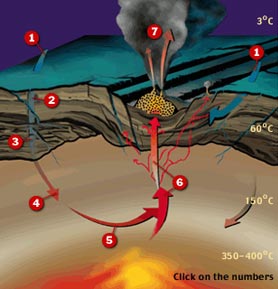 2. Oxygen and   
    Potassium removed
3. Calcium, Sulfate, 
    Magnesium removed
6. Hot fluids carrying 
    dissolved metals
4. Sodium, Calcium, Potassium  
     from crust enter fluid
5. Copper, Zinc, Iron, Sulfur 
     from crust enter fluid
http://www.divediscover.whoi.edu/vents/index.html
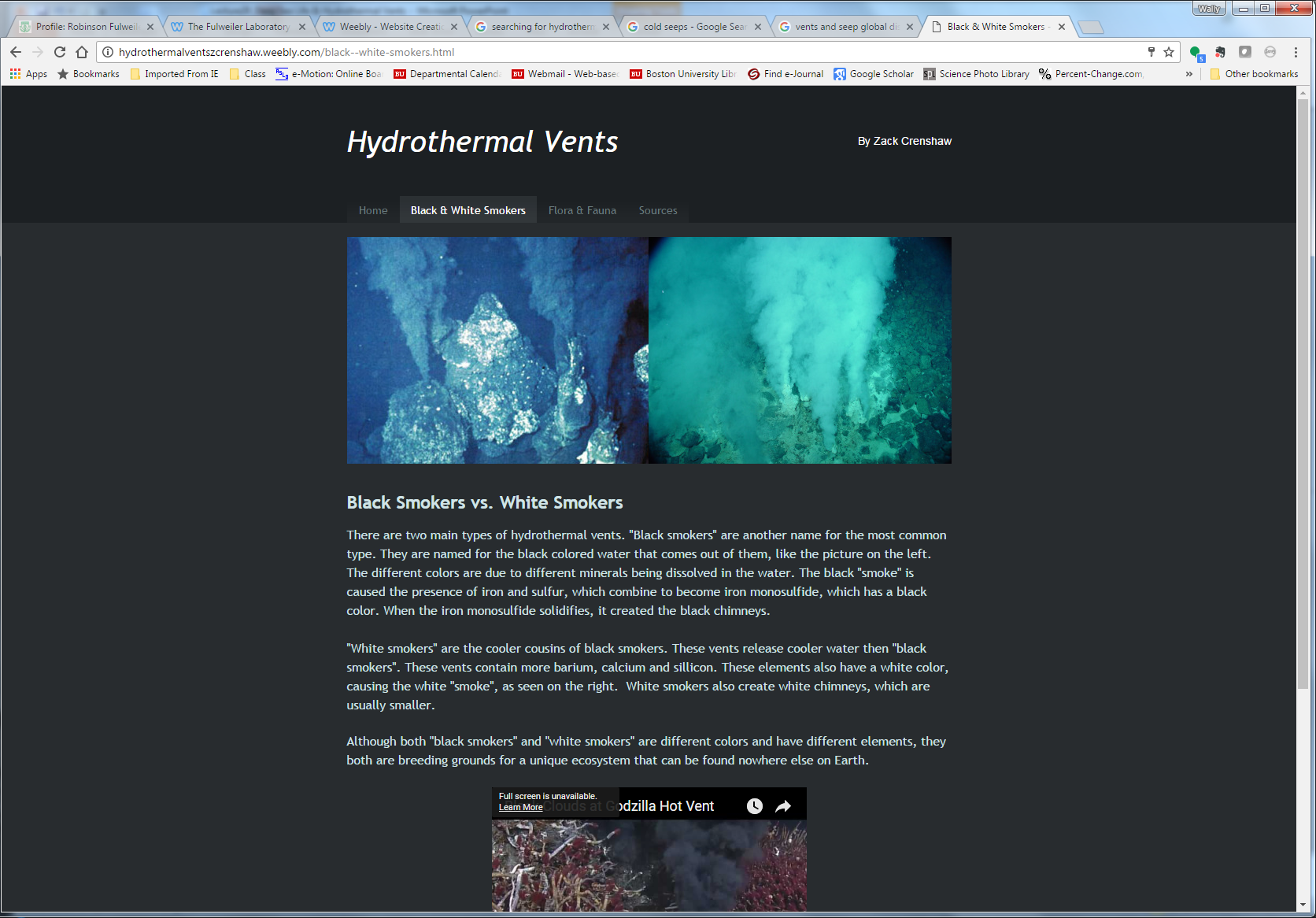 Black Smokers vs. White Smokers
There are two main types of hydrothermal vents. 

"Black smokers" are another name for the most common type. They are named for the black colored water that comes out of them, like the picture on the left. The black "smoke" is caused the presence of iron and sulfur, which combine to become iron monosulfide, which has a black color. When the iron monosulfide solidifies, it created the black chimneys."White smokers" are the cooler cousins of black smokers. These vents release cooler water then "black smokers". These vents contain more barium, calcium and sillicon. These elements also have a white color, causing the white "smoke", as seen on the right.  White smokers also create white chimneys, which are usually smaller.
[Speaker Notes: http://hydrothermalventszcrenshaw.weebly.com/black--white-smokers.html]
Life Without Sunlight
Chemosynthesis: Uses chemical energy instead of solar energy
Microscopic Archaea (bacteria-like organisms)
H2O   +      CO2        +          H2S        +    O2          CH2O        +      H2SO4

Water     Carbon dioxide     Hydrogen sulfide      Oxygen          Carbohydrates      Sulfuric acid
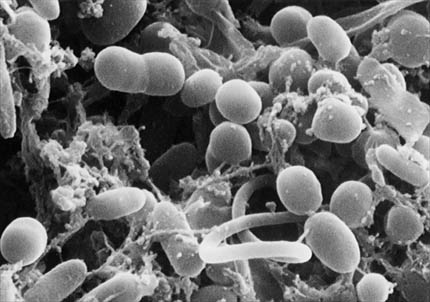 Chemosynthetic bacteria

whoi.edu
Life Without Lights
1977,  The Galapagos Rift, thriving biological community
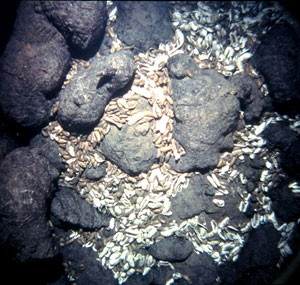 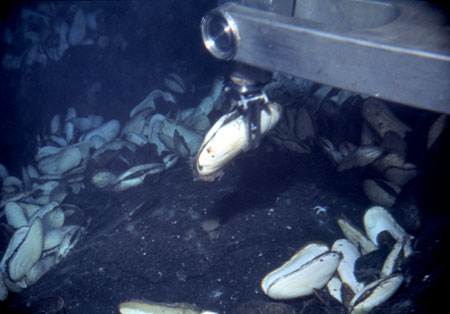 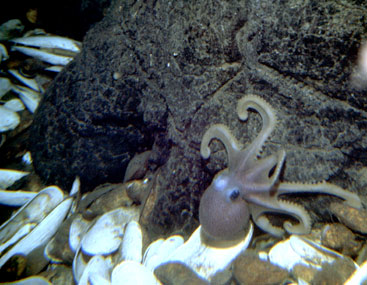 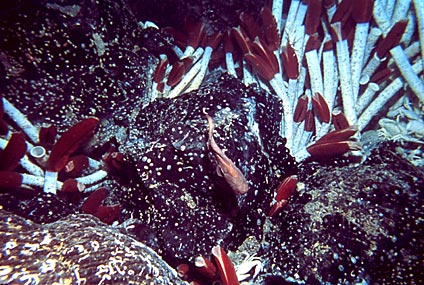 whoi.edu
Life Without Lights
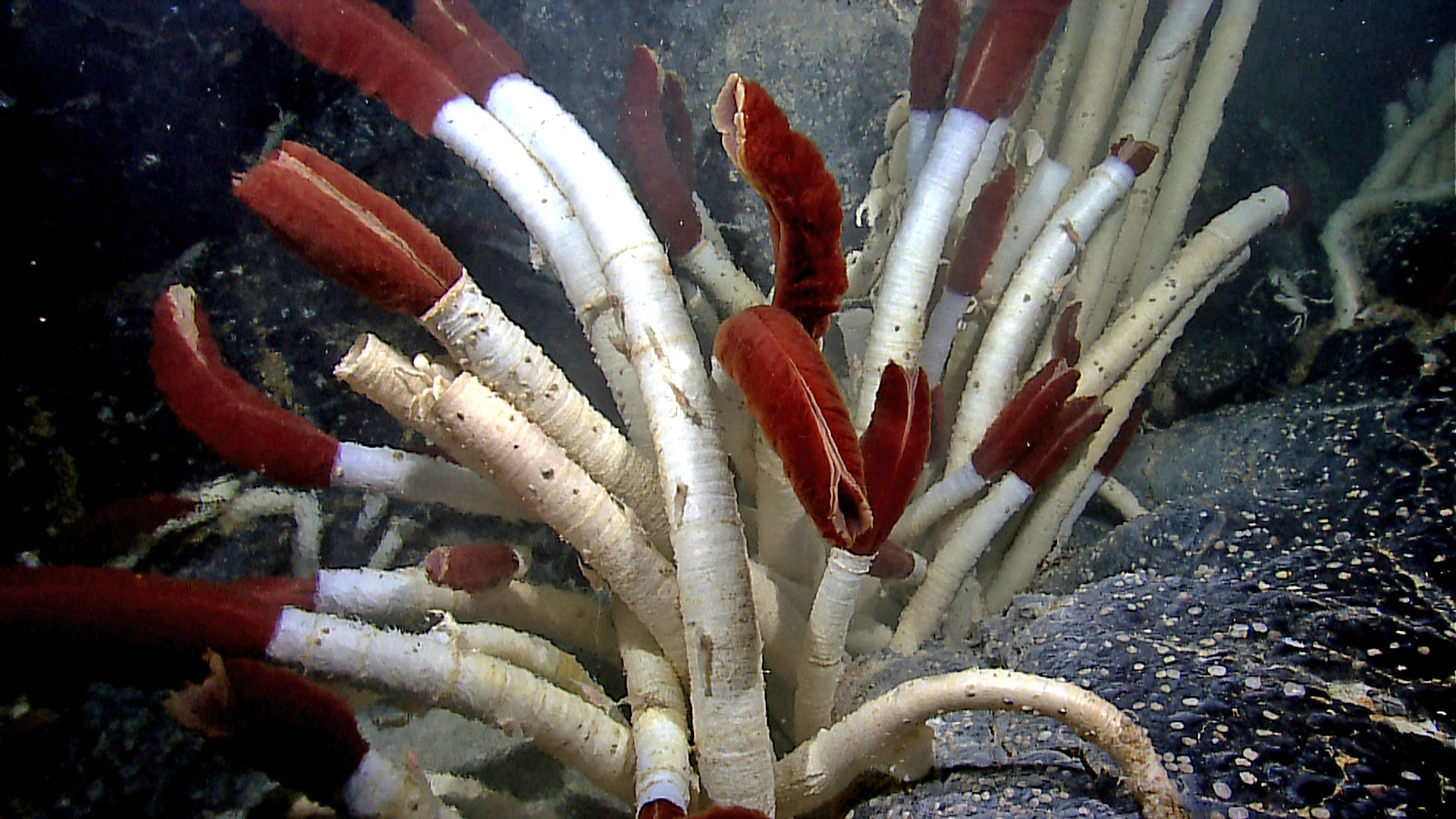 Tube Worms
Plume filters oxygen, hydrogen sulfide and CO2 from seawater.
Plume contains hemoglobin (that’s why it’s red).
Blood transports chemicals to bacteria in the cavity.
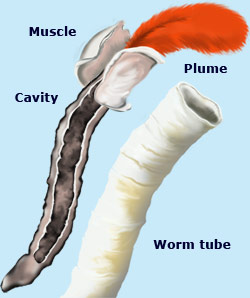 Bacteria produces sugar and tube worms use some of it (symbiosis).
Worm tubes made of chitin
One of my favorite stories of scientific discovery:
https://video.tpt.org/video/how-giant-tube-worms-survive-at-hydrothermal-vents-cpms1j/